CIS 700: “algorithms for Big Data”
Lecture 4: Streaming
Slides at http://grigory.us/big-data-class.html
Grigory Yaroslavtsev
http://grigory.us
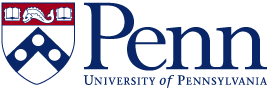 Proof of Lemma
Sparse Recovery
Count-Min Revisited
Sparse Recovery Algorithm
Count Sketch [Charikar, Chen, Farach-Colton]
Count Sketch Analysis